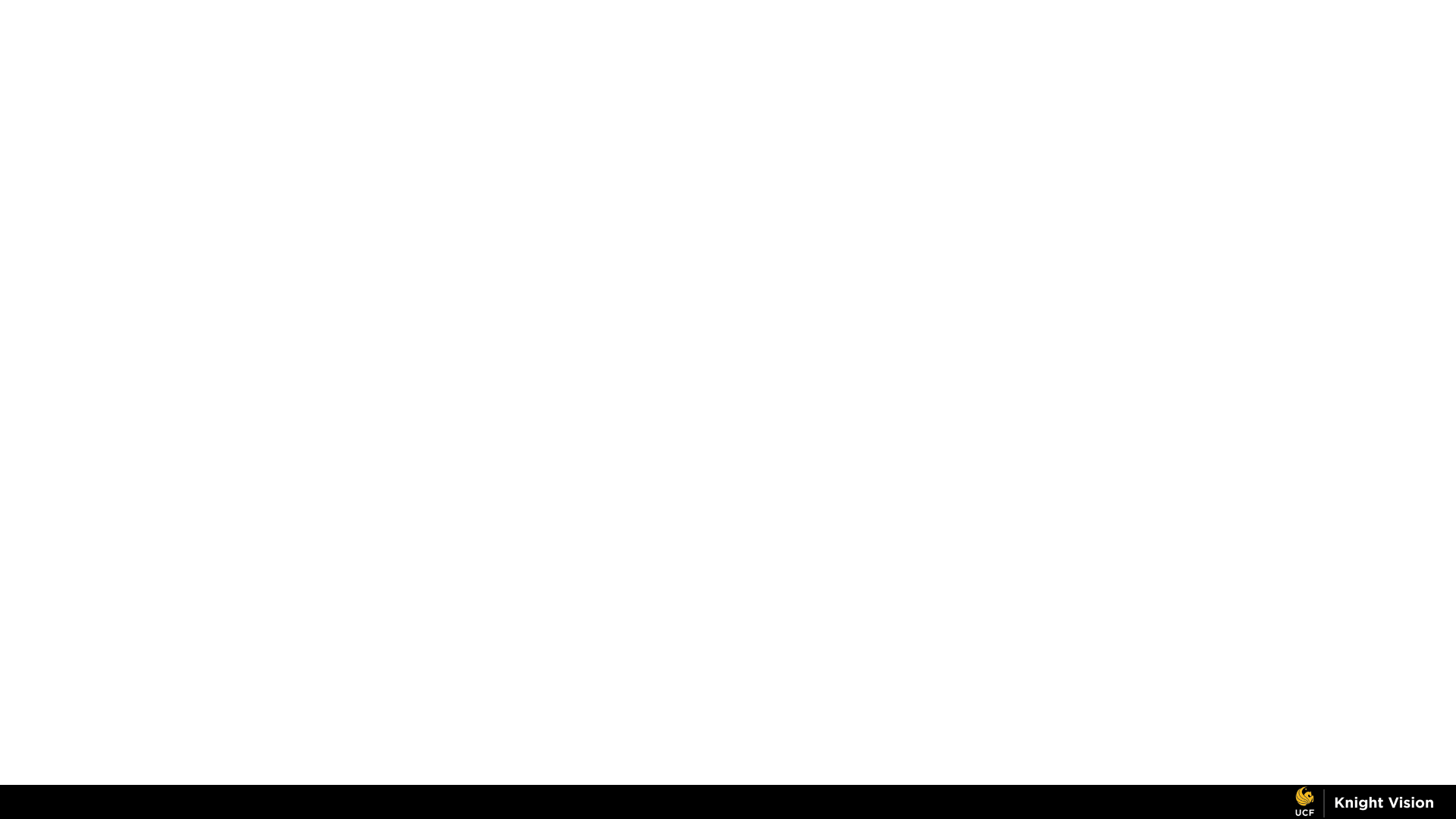 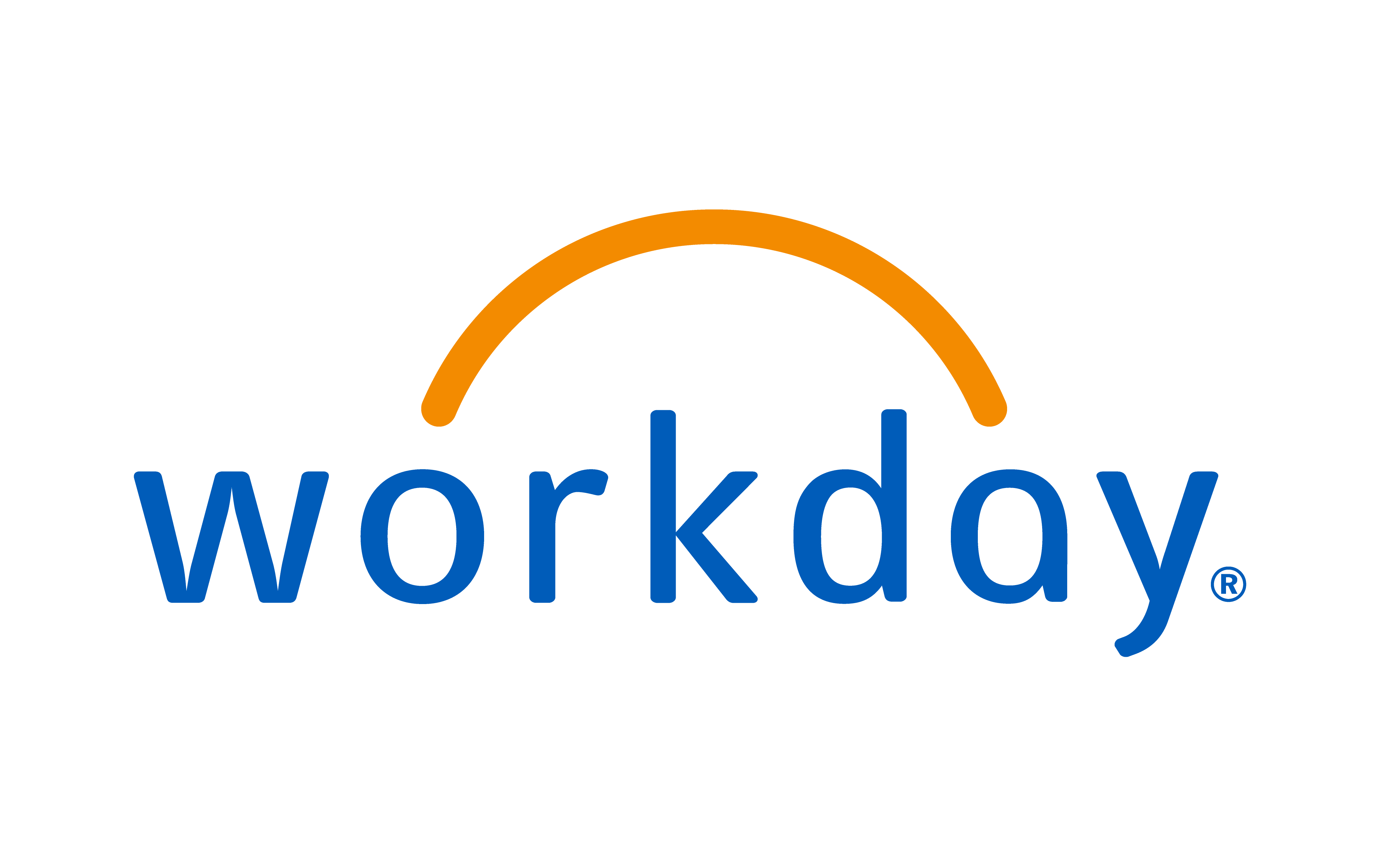 Workday Community Information Session1/25/22
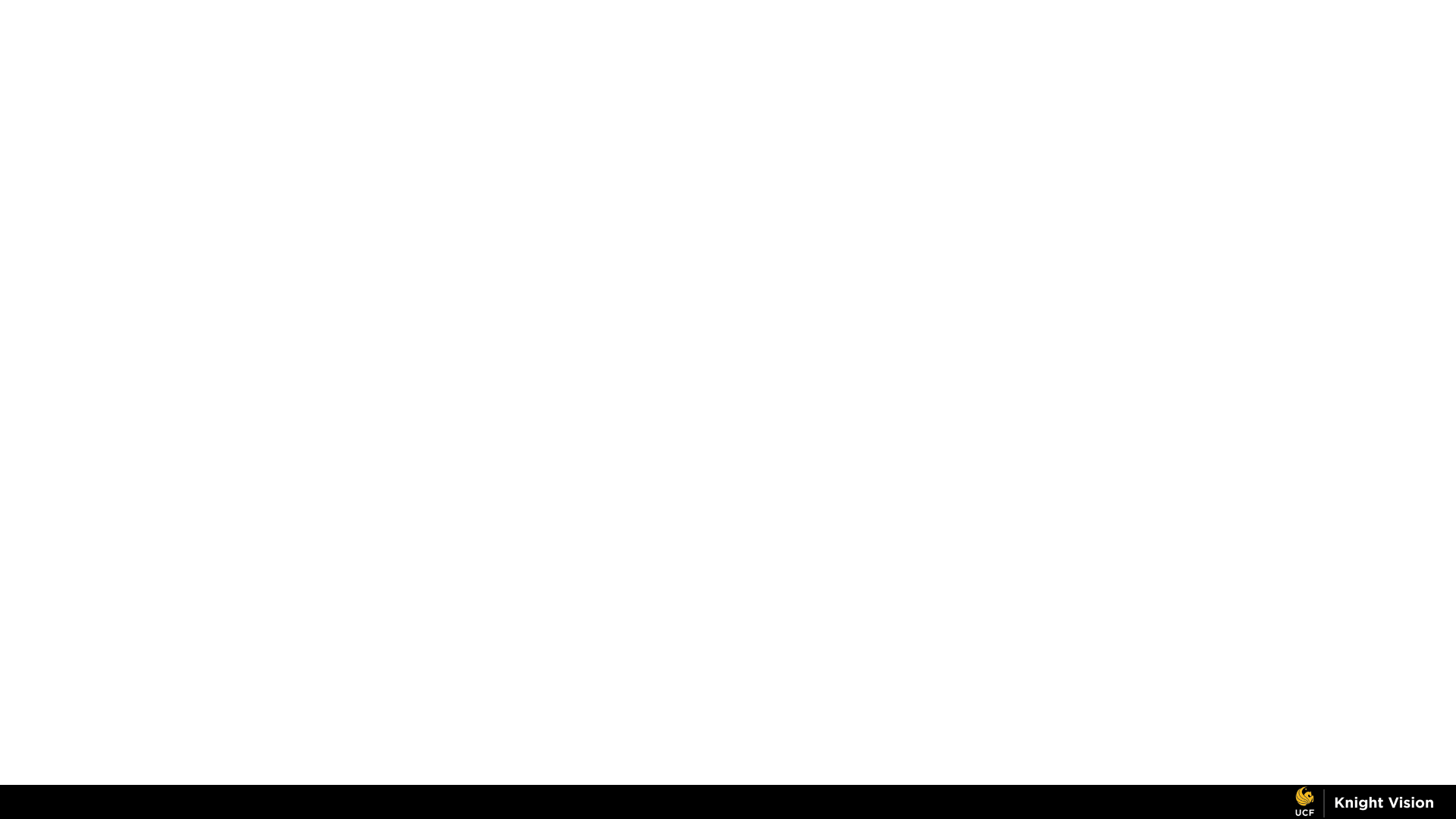 Agenda
2
Introductions
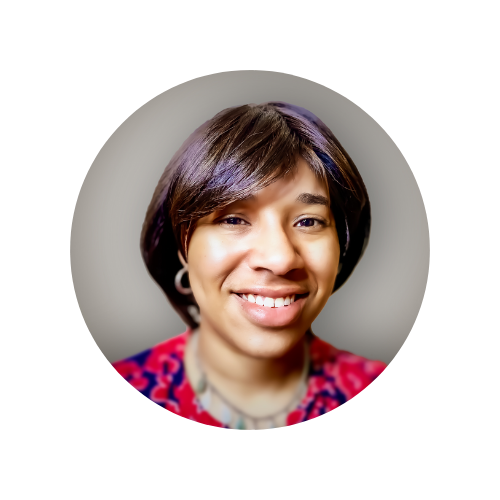 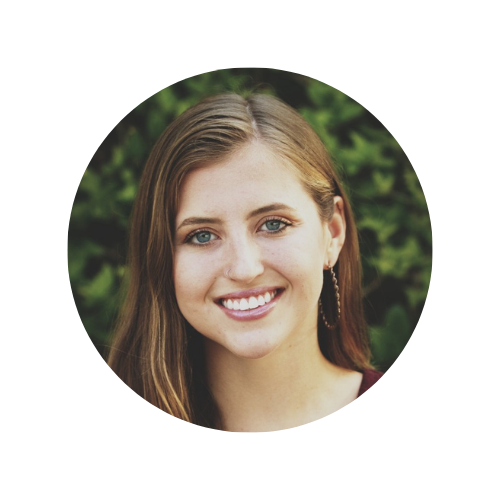 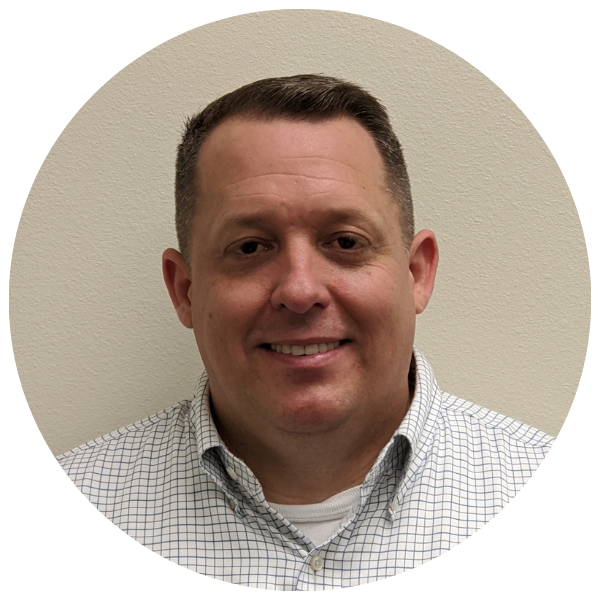 David Canova
Workday Implementation Lead
Jacqueline Lewis
Training Lead
Mika Garcia
Knight Vision Communications Analyst
3
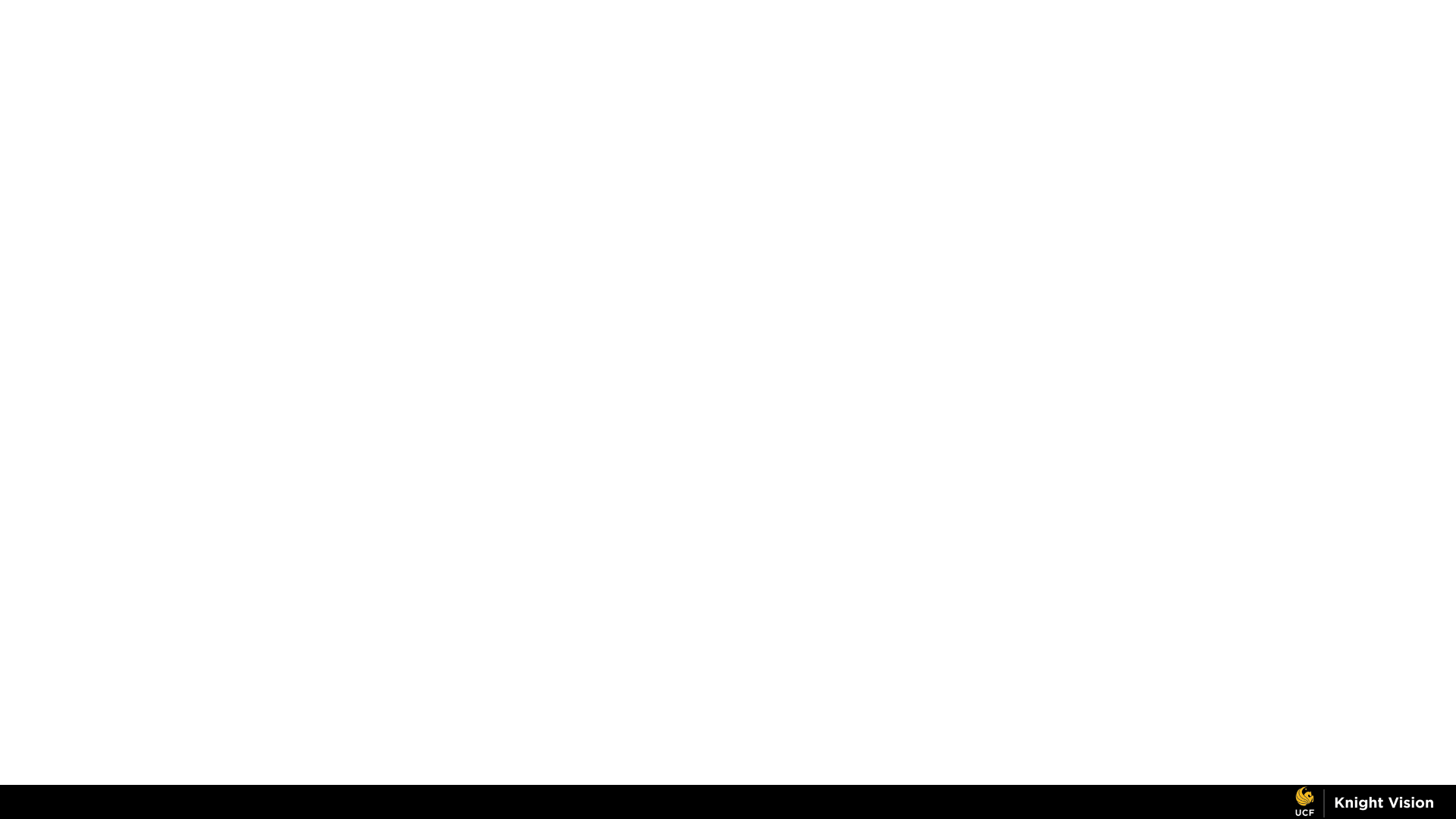 What is Workday?
4
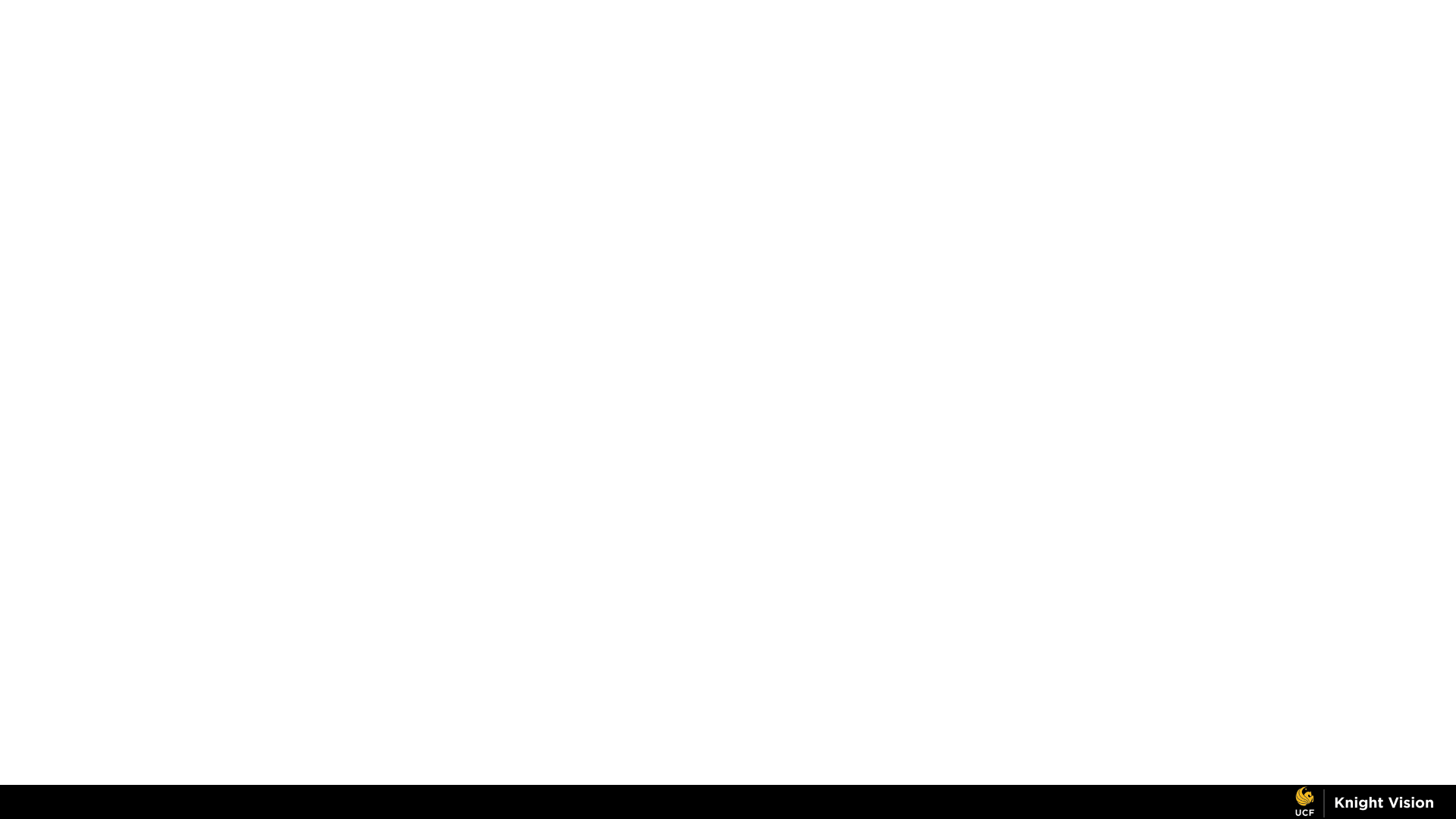 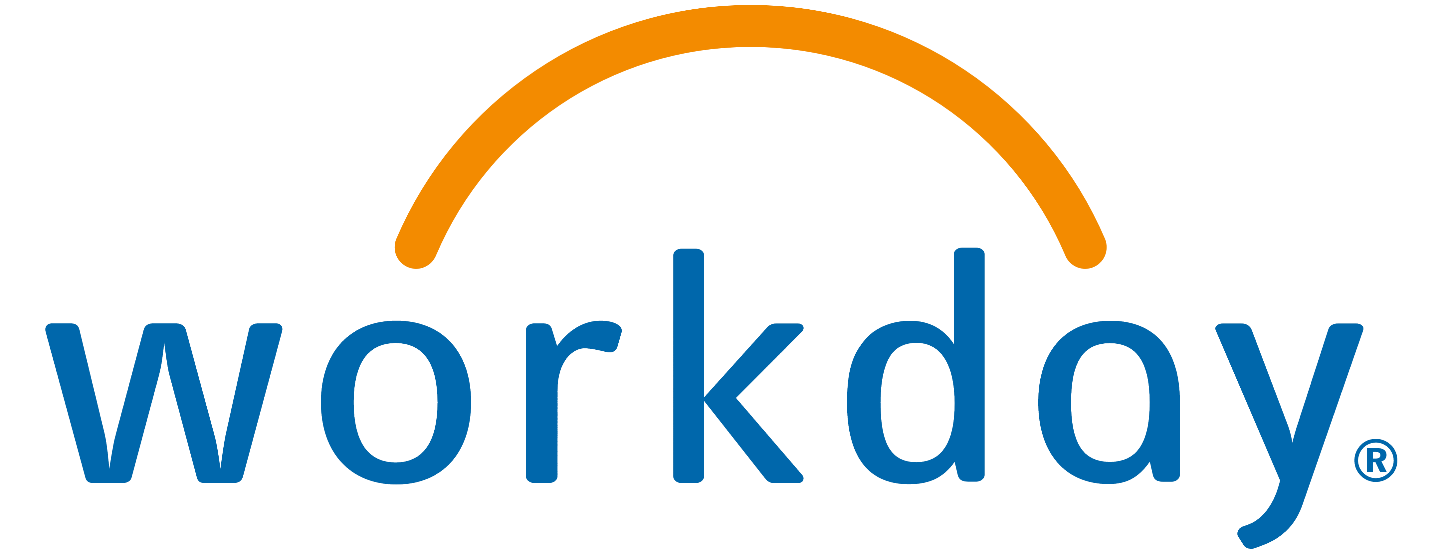 at UCF
Employees will use Workday to manage their personal info, time off and time worked, pay information, finance and reporting and procurement.
Workday will be the new Enterprise Resource Planning(ERP) system changing administrative process across the University.
Workday will Go Live in July 2022, for all Human Resources, Payroll and Finance functions. 
Workday Student is being evaluated for implementation as Phase 2.
Workday will replace multiple systems, including Page-Up, OASIS, NetSuite, Financial Edge, Power Plan, Great Plains and more.
[Speaker Notes: Presenter: David Canova 
Goal: High-level overview of the impact of Workday, replacement of PeopleSoft financials, cloud-based data, etc.  
Message:]
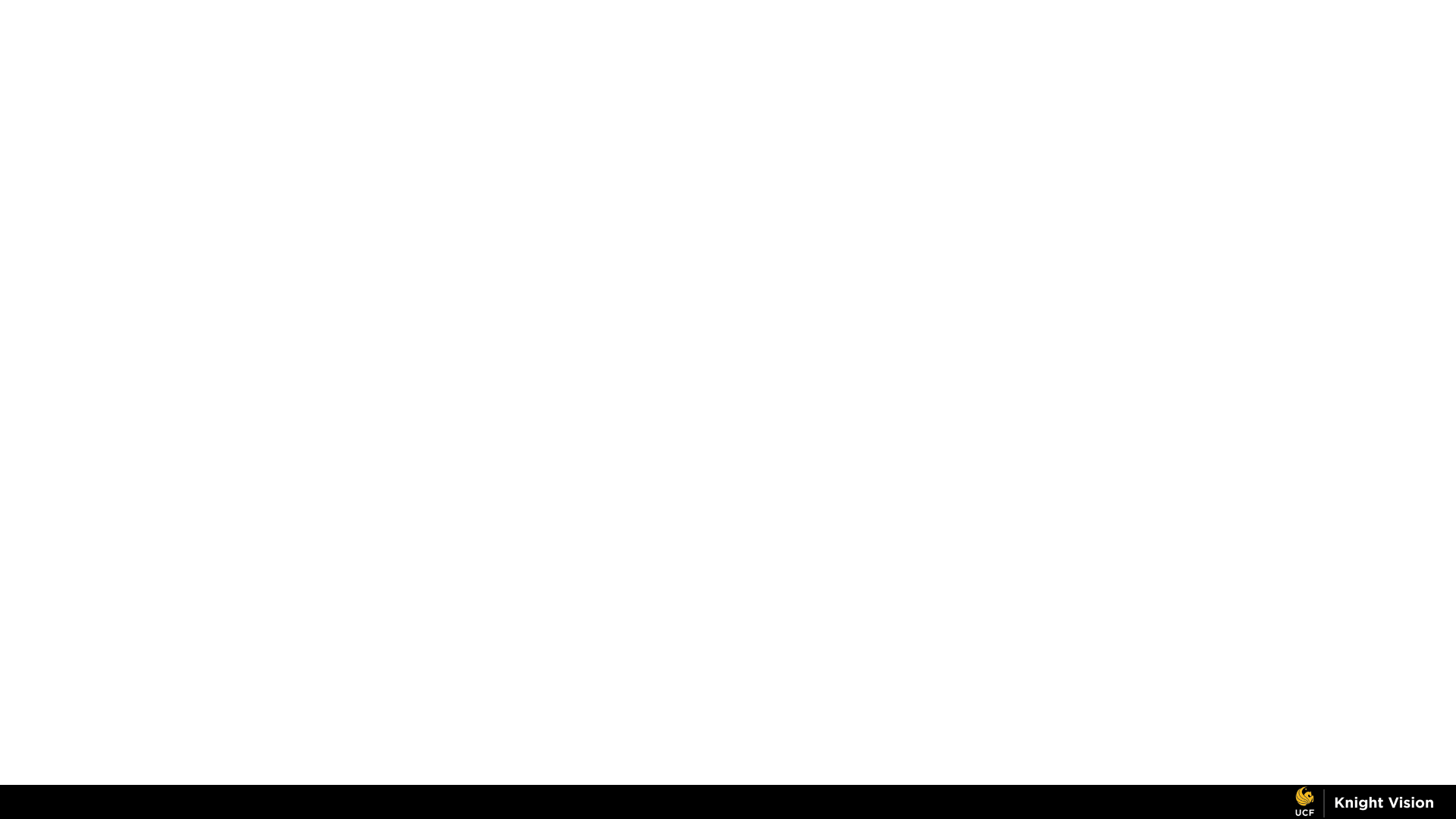 Current State of HR & Finance Processes
Future State of HR & Finance Processes
Why Workday?
UCF has grown at an incredible rate and is composed of a strong foundation of exceptional students, staff and faculty. For a university of this size, it’s necessary to implement modern technology that reflects our growth and innovation.
6
[Speaker Notes: Presenter: David

Metaphor: UCF is a Mercedes and currently, we’re pushing the Mercedes. Utilizing a lot of manual processes to get things done.

The Future State of UCF with Workday looks like driving UCF (the Mercedes) with more streamlined, automated processes that work hand-in-hand with a cloud-based system.]
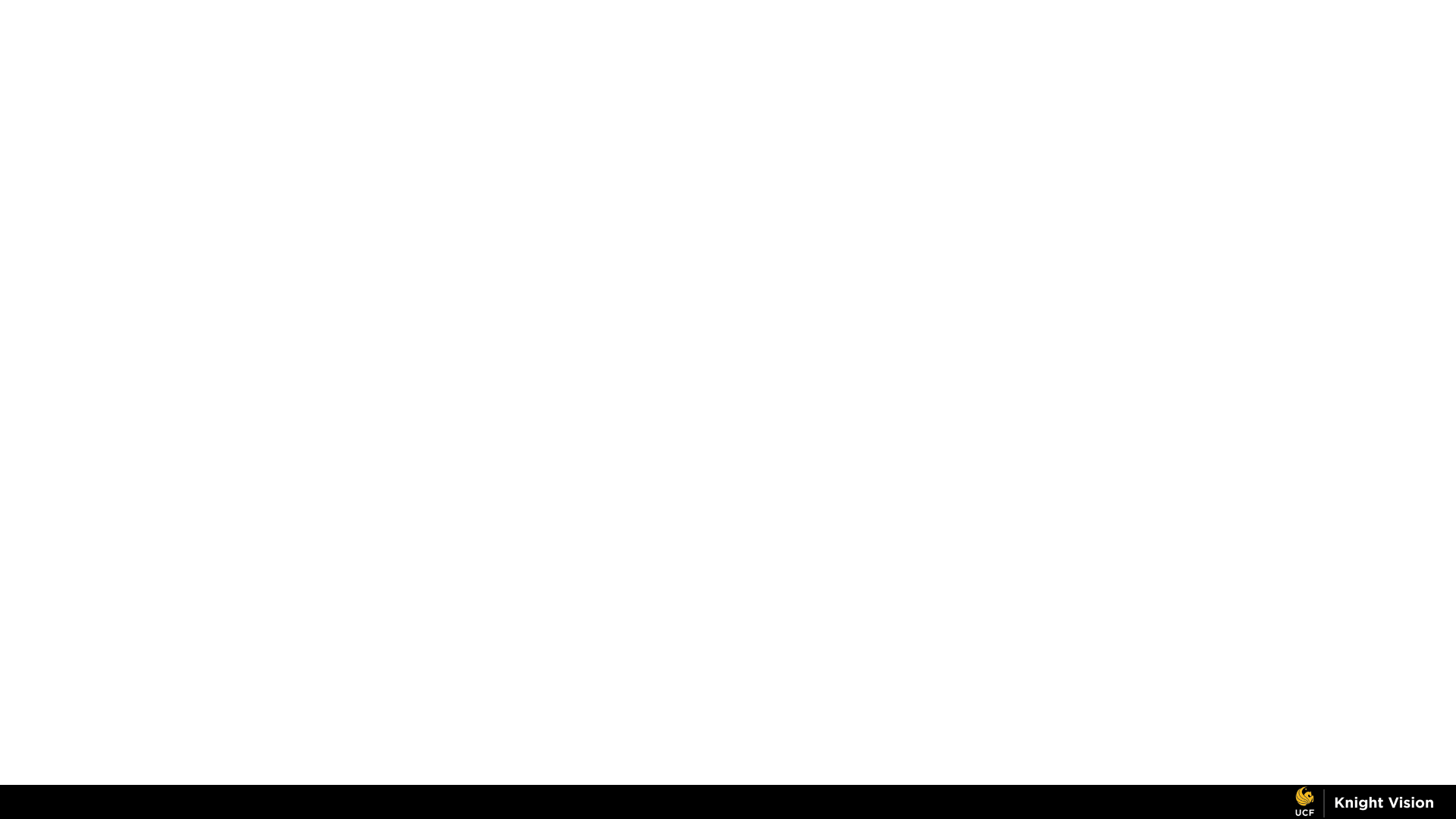 Impacts to the UCF Campus Community
7
[Speaker Notes: Presenter: David]
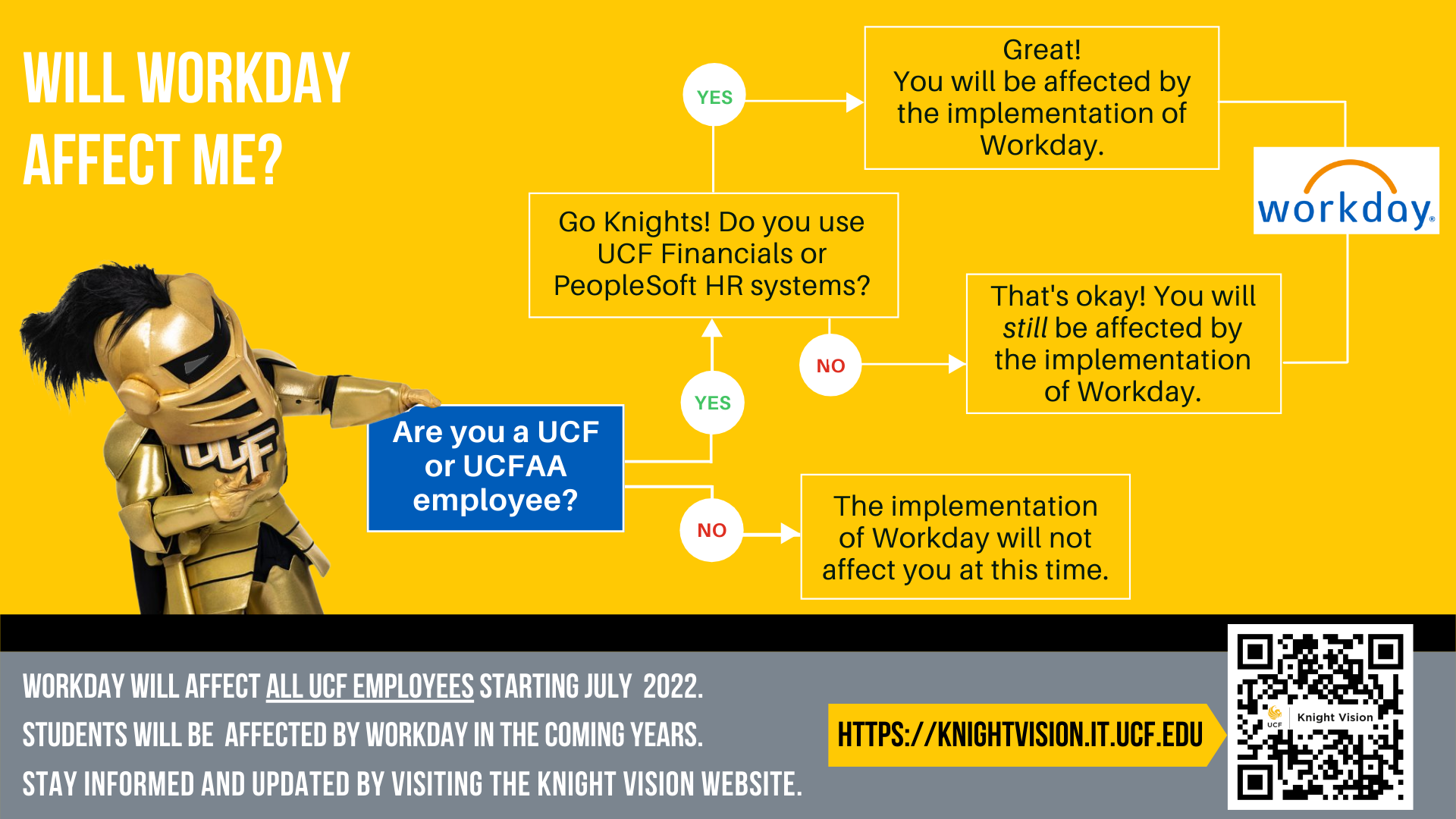 8
[Speaker Notes: Presenter: David]
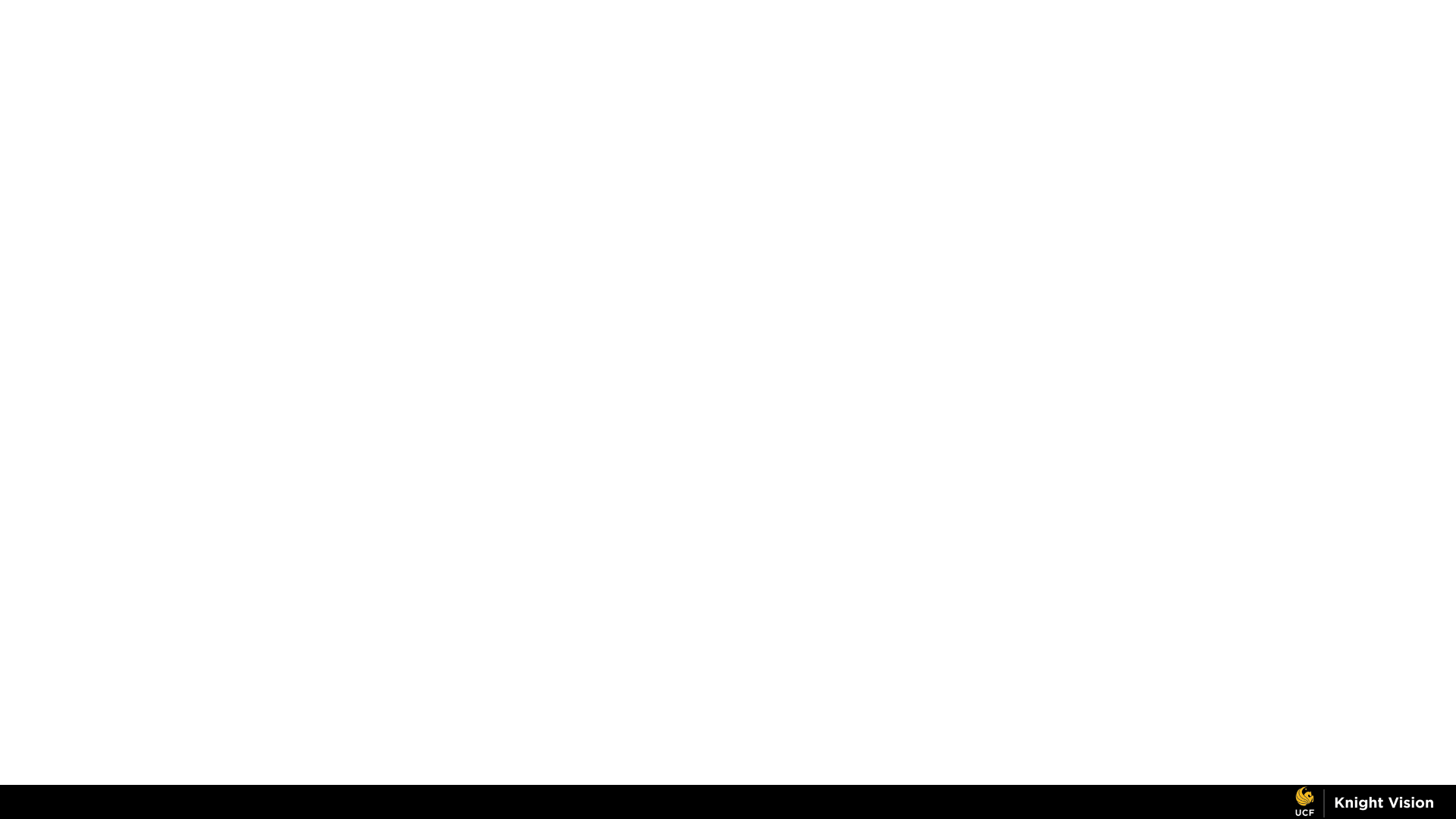 Workday by Role
9
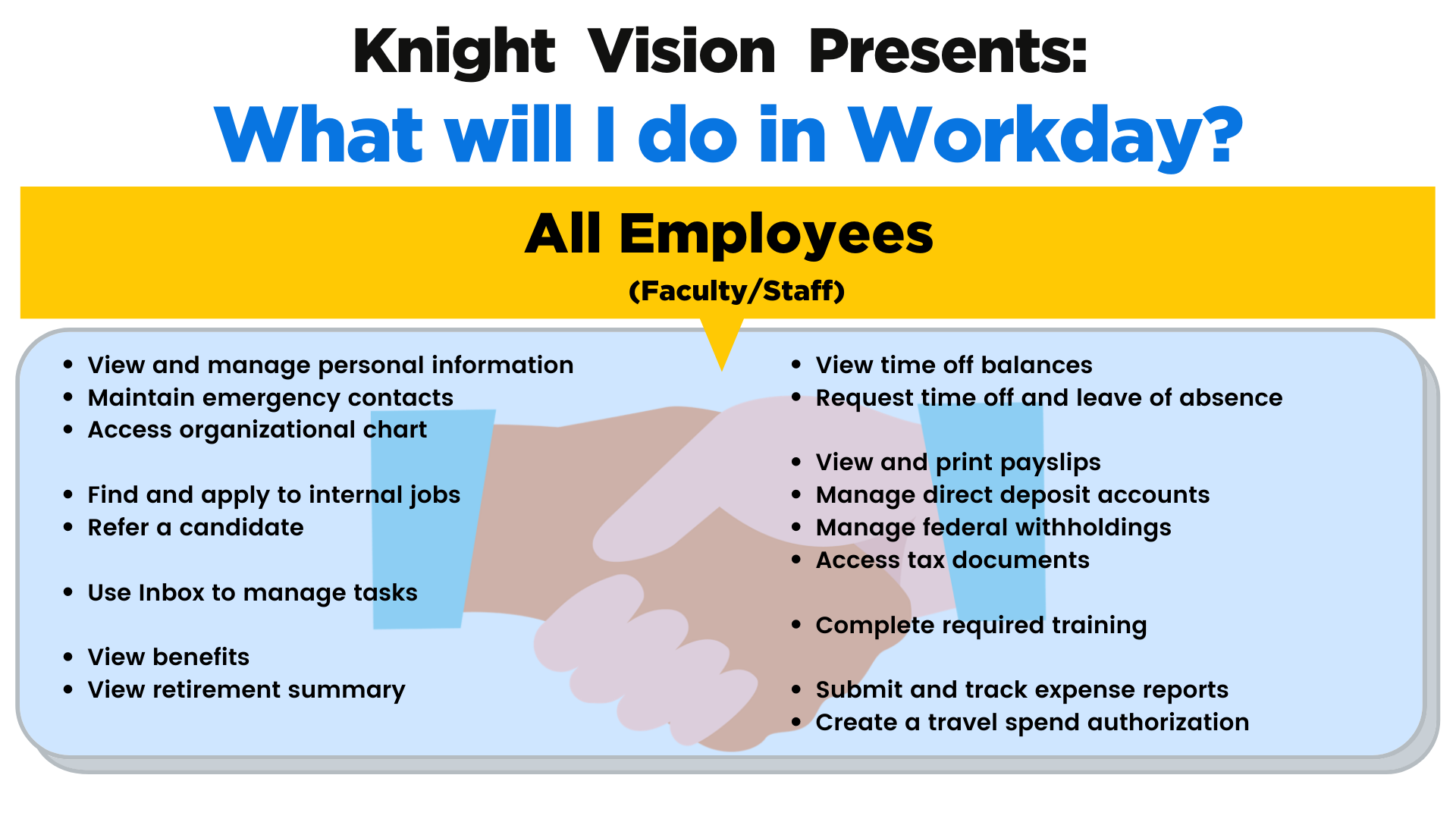 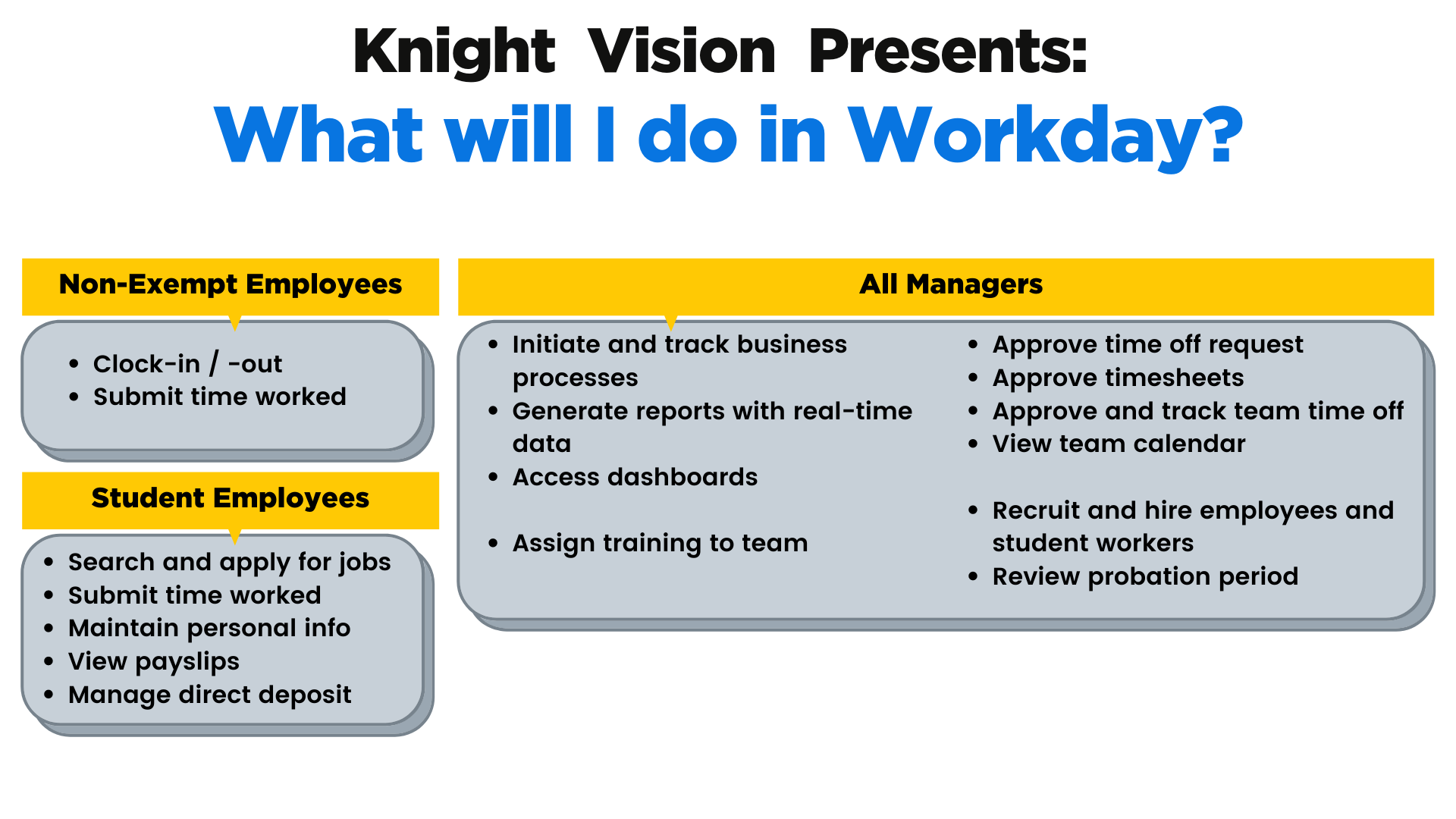 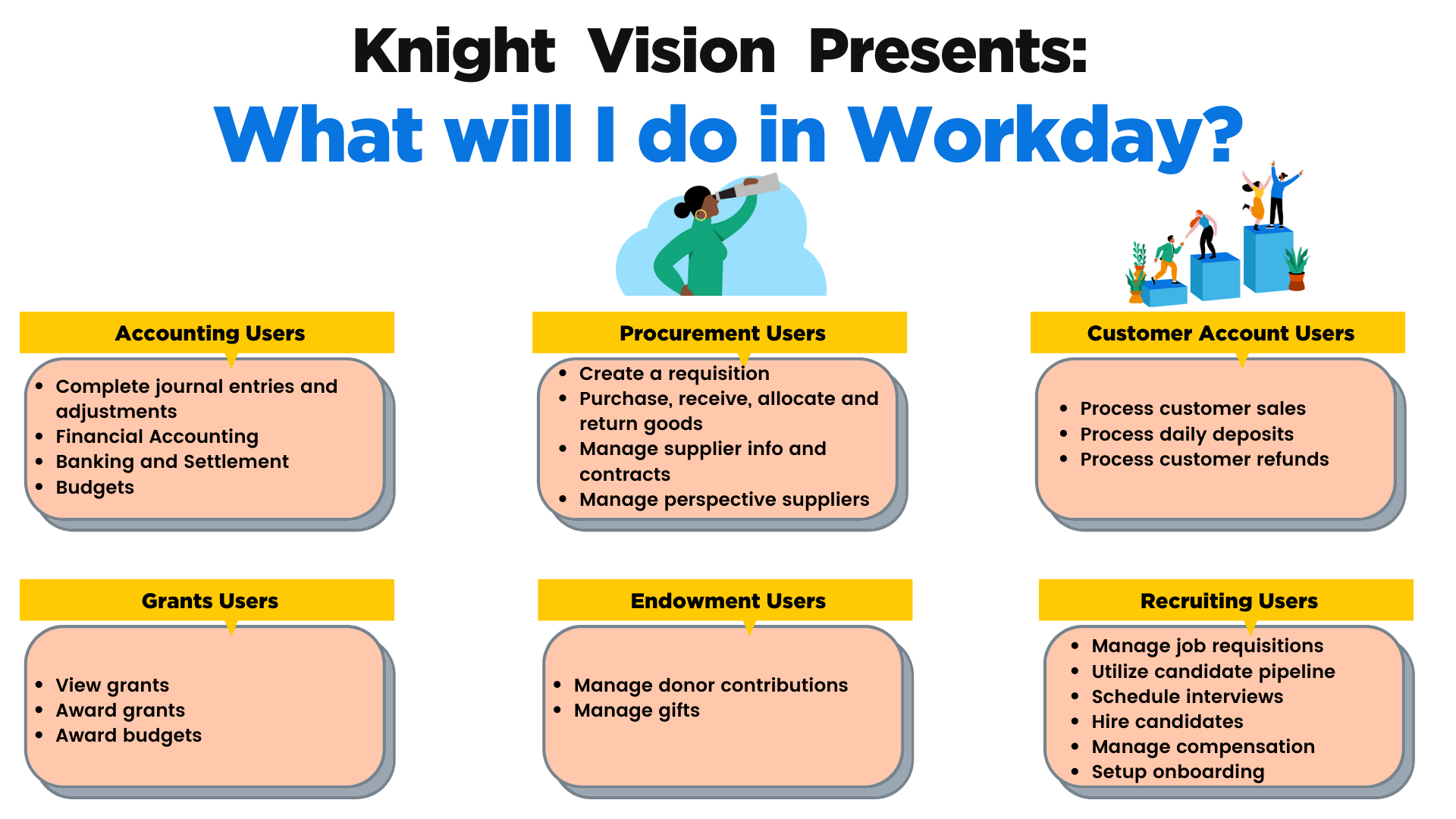 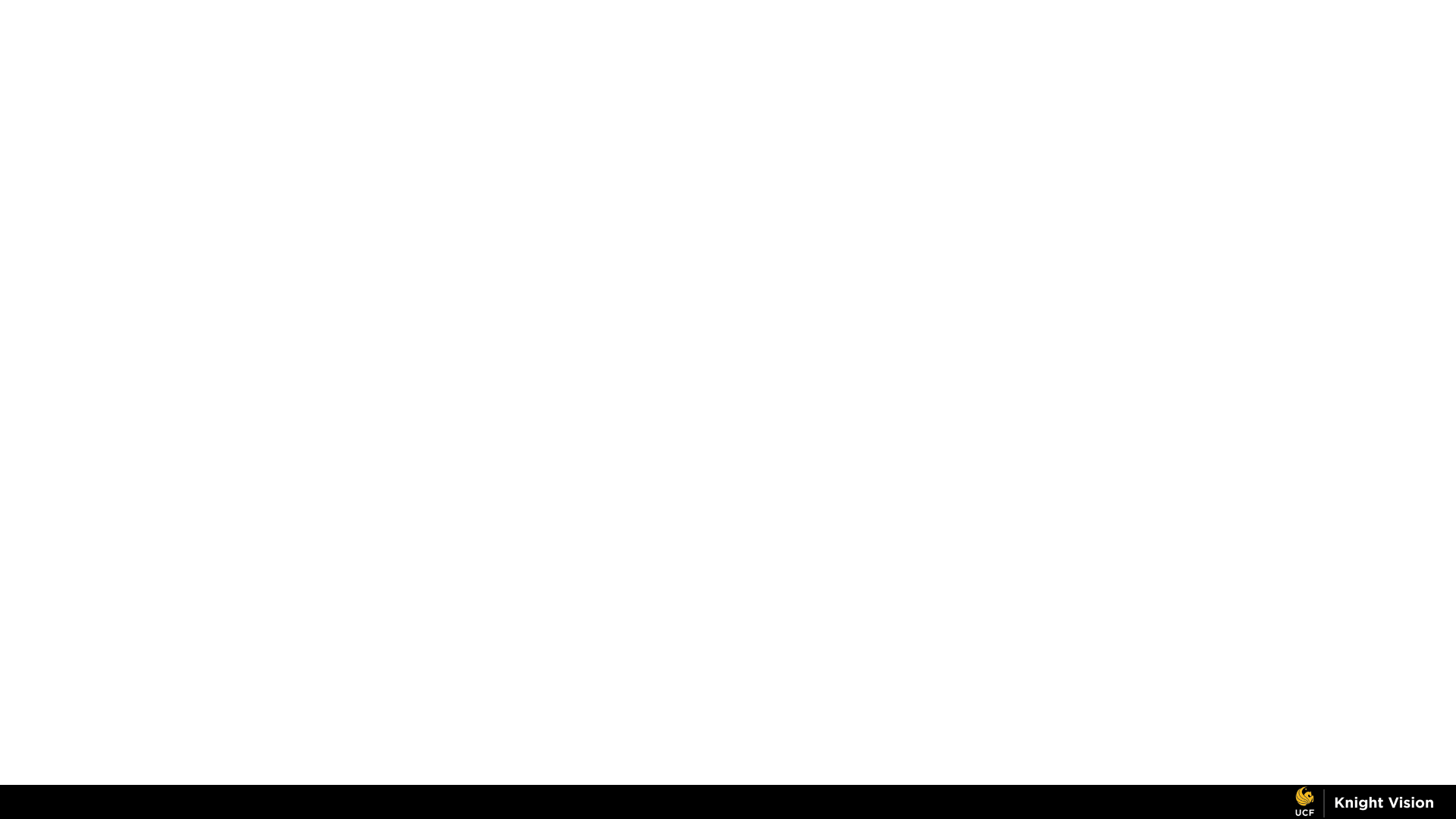 Preparing for Training
13
Workday Training Update
Development of Training Materials continues until end of March.
Release and Deliver Training with tenant access by May 1.
Upcoming training sessions will be provided via our Training Calendar.
How to stay informed on training updates?
Attend Workday Community Info Sessions (next on January 25)
Subscribe to Knight Vision newsletter
View video demos before training on our Microsoft Stream channel
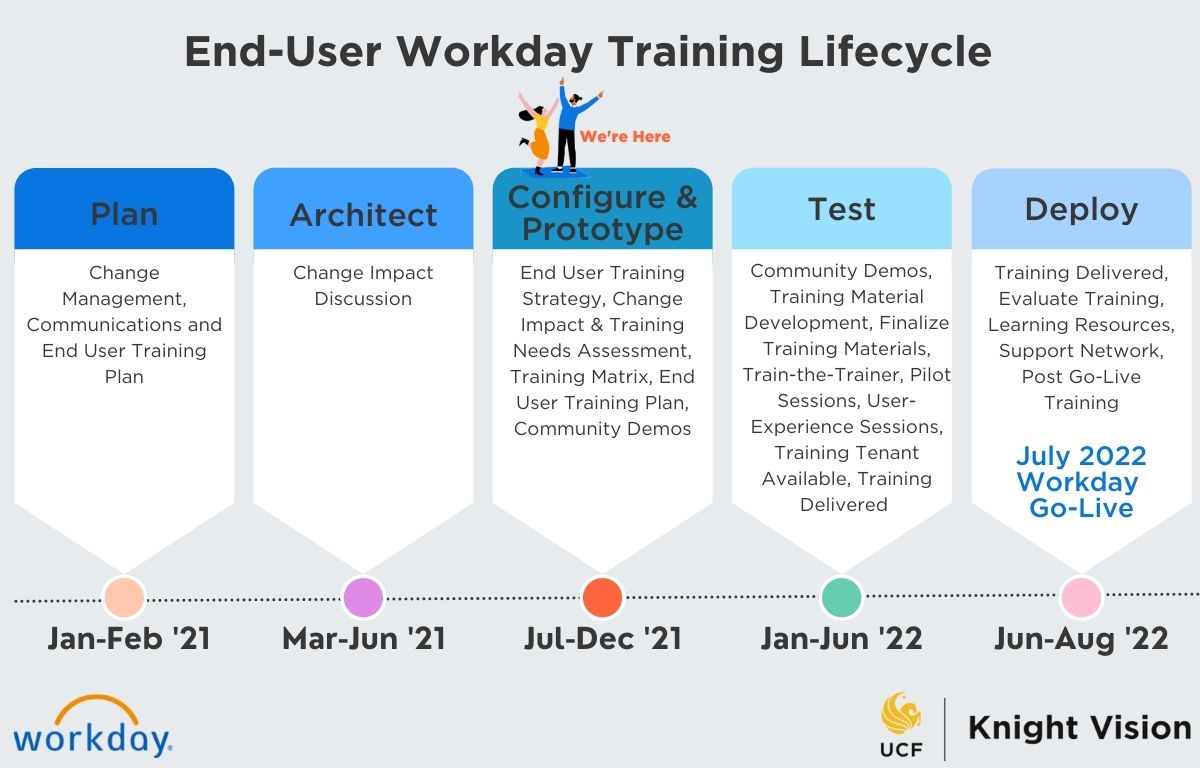 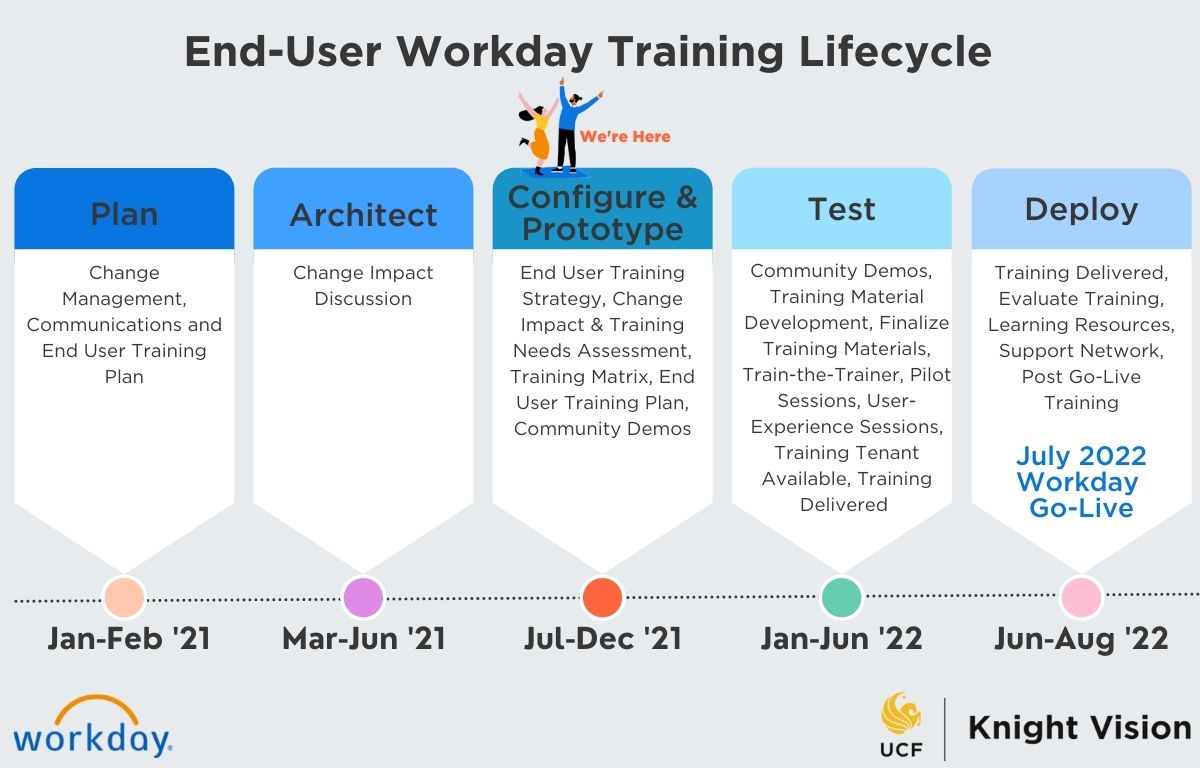 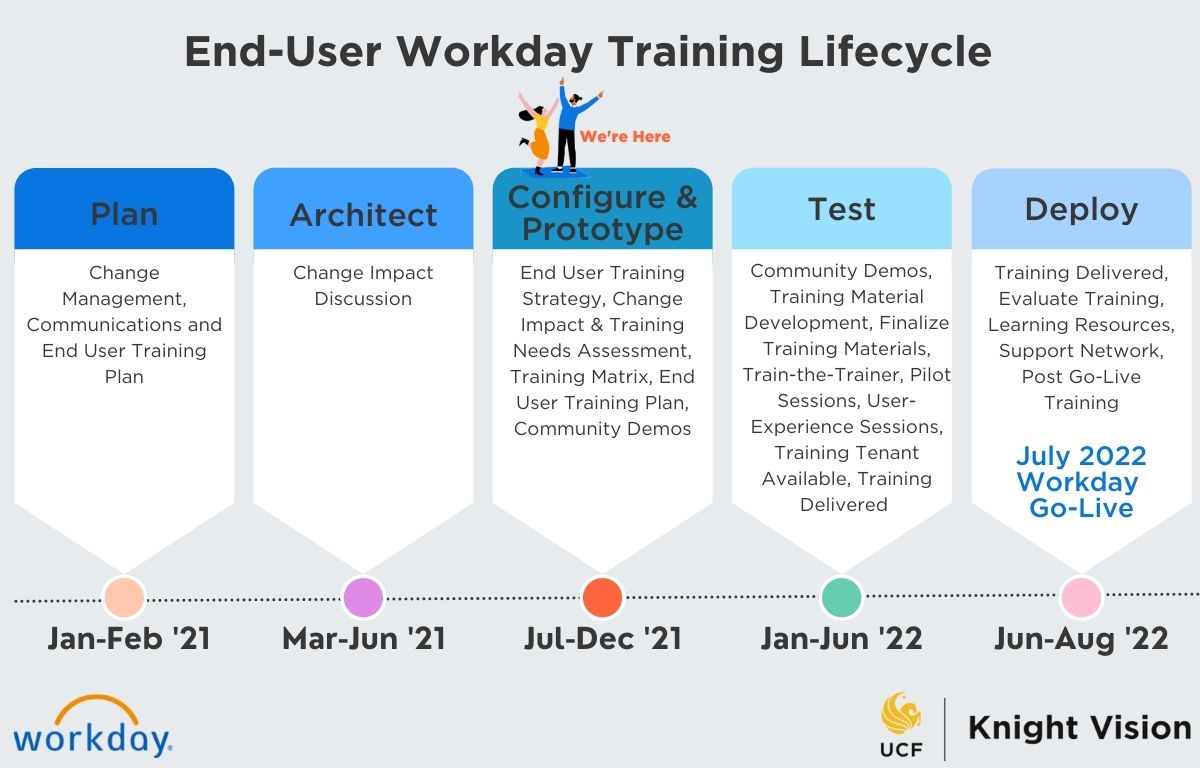 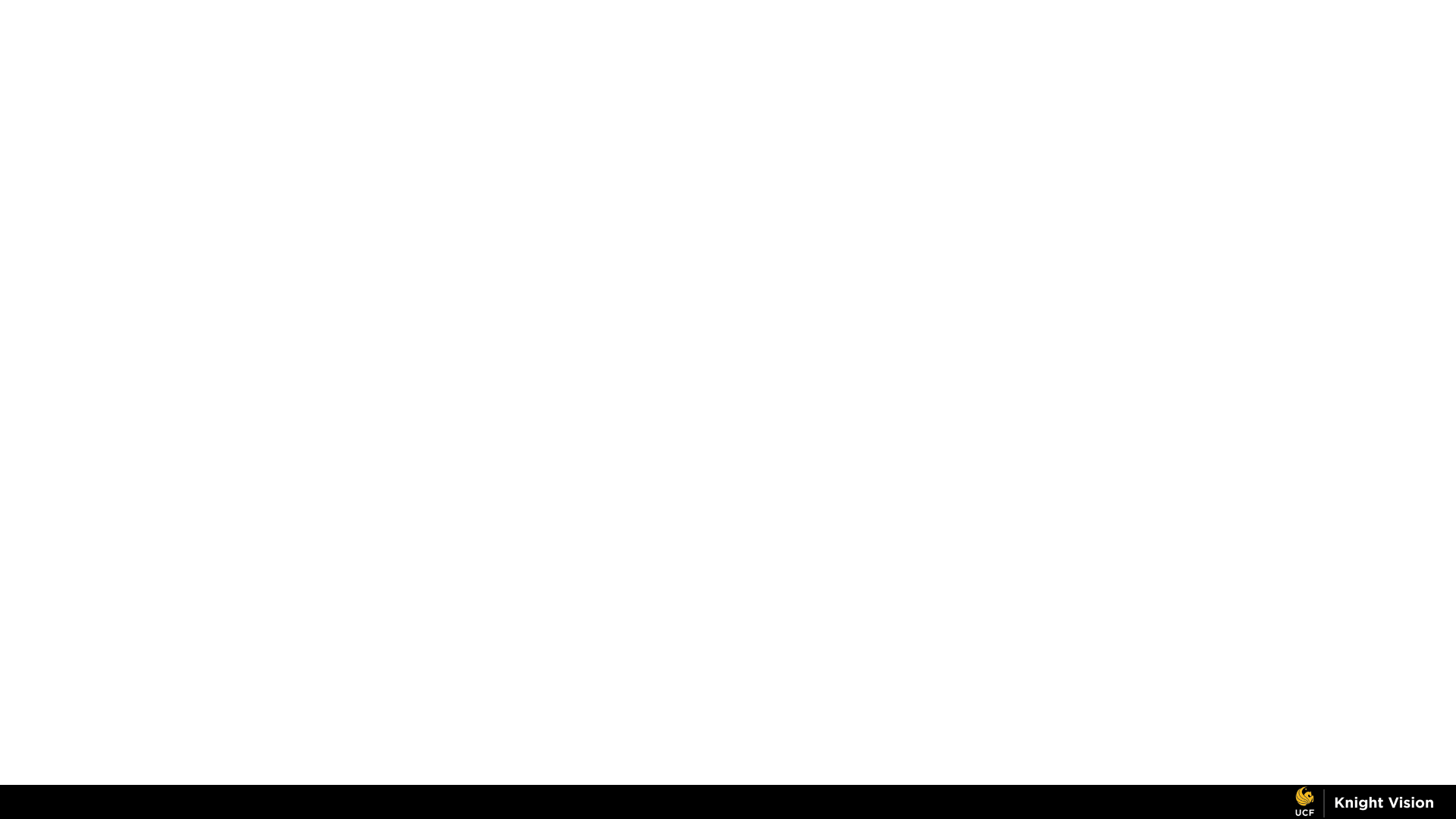 Workday Swag Giveaway
16
Giveaway Items
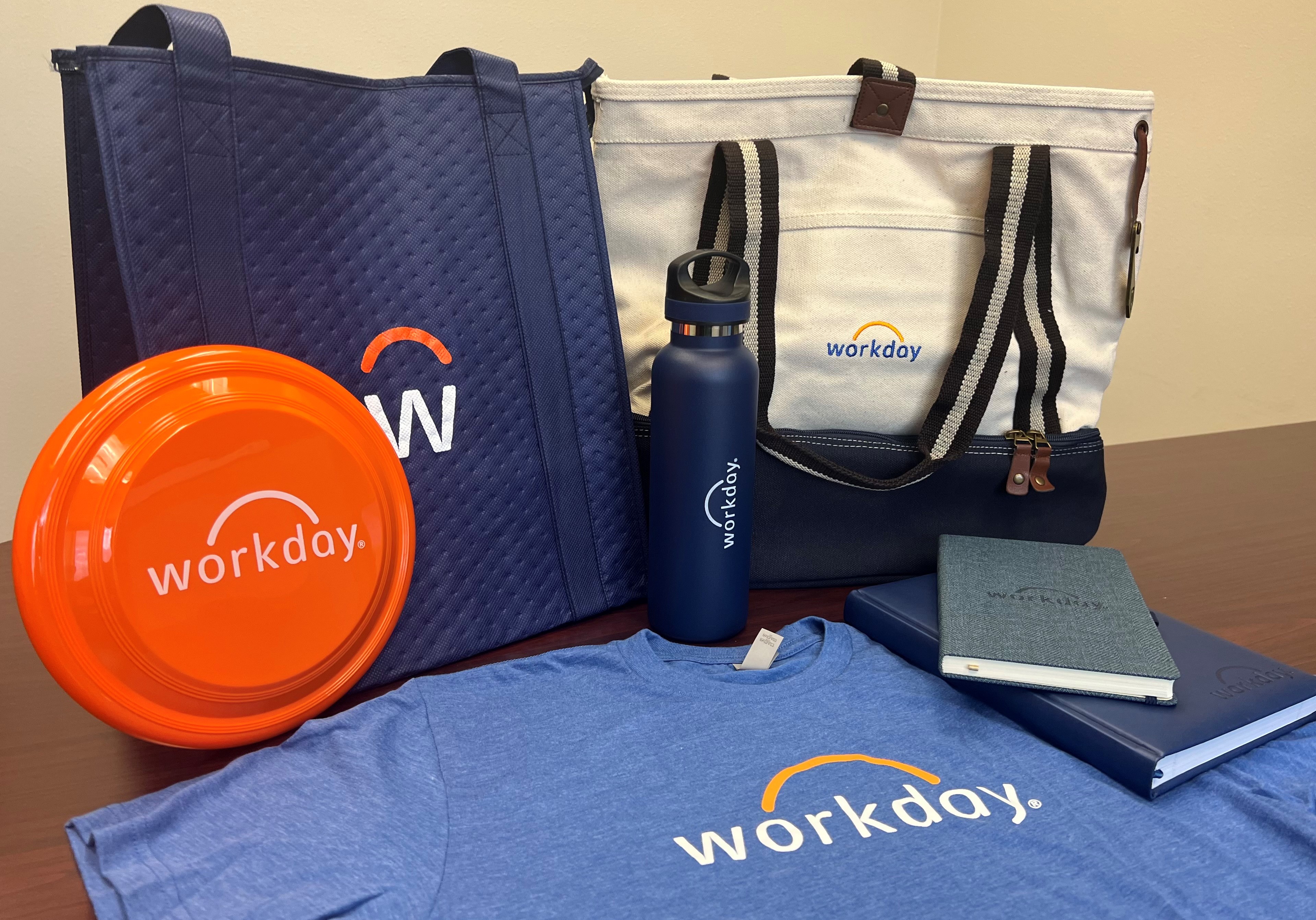 The three winners of this session’s giveaway will be randomly selected and contacted by the end of day. Each winner will receive one item. 

Thank you for your participation!
Keep up to date by visiting the 
Knight Vision website at knightvision.it.ucf.edu
Email: knightvision@ucf.edu
Subscribe to our newsletter:
https://tinyurl.com/KVNewsletterSubscription
Provide feedback:
https://tinyurl.com/KnightVisionFeedback
Participate in our virtual events and open forums:
knightvision.it.ucf.edu/get-involved
18
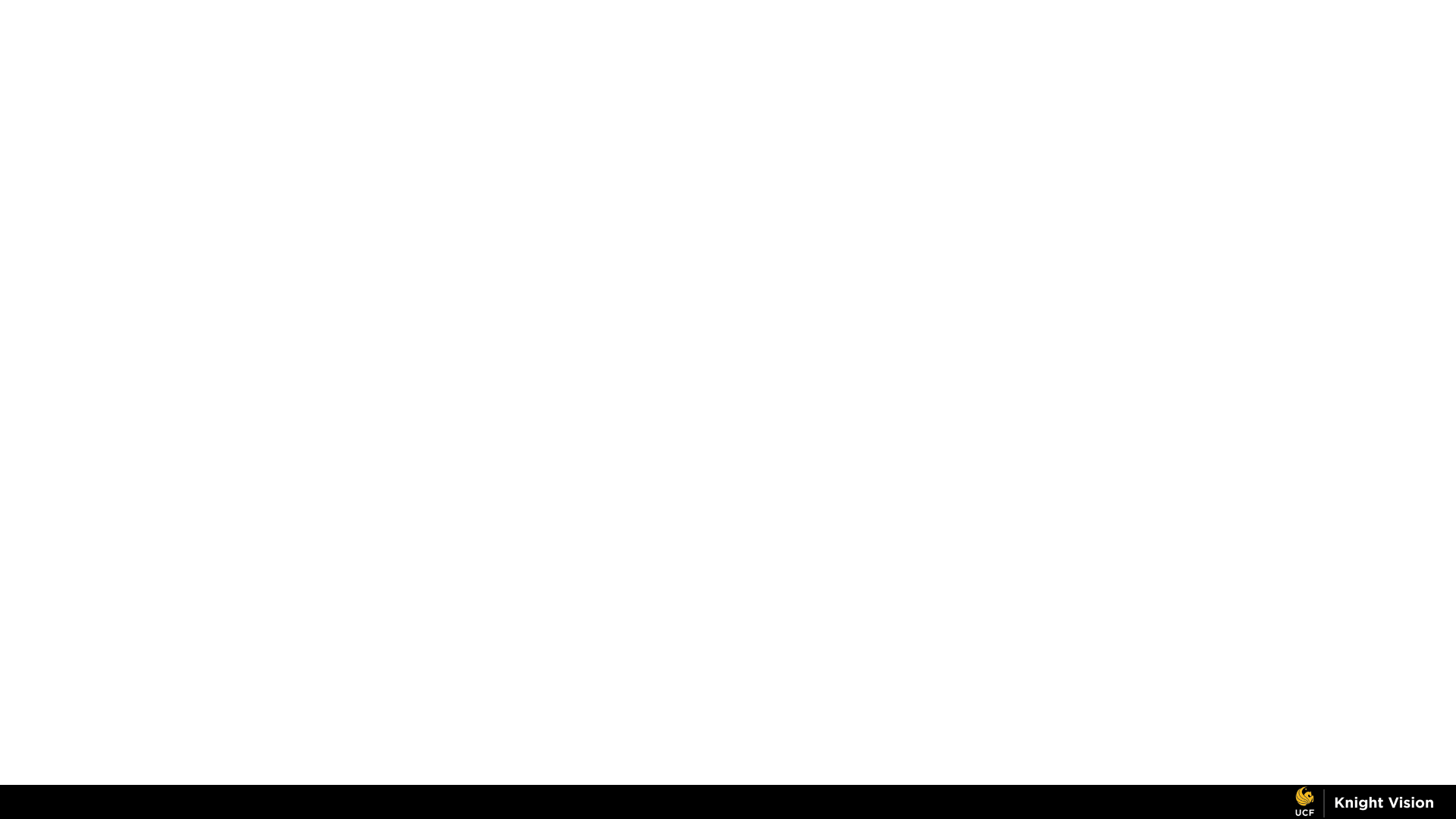 Thank you for your support!
19